Figure 1. Transgenic hsp22 and hsp70 reporters. (A), Construct maps. The vector region between the P element inverted ...
J Gerontol A Biol Sci Med Sci, Volume 64A, Issue 8, August 2009, Pages 828–838, https://doi.org/10.1093/gerona/glp054
The content of this slide may be subject to copyright: please see the slide notes for details.
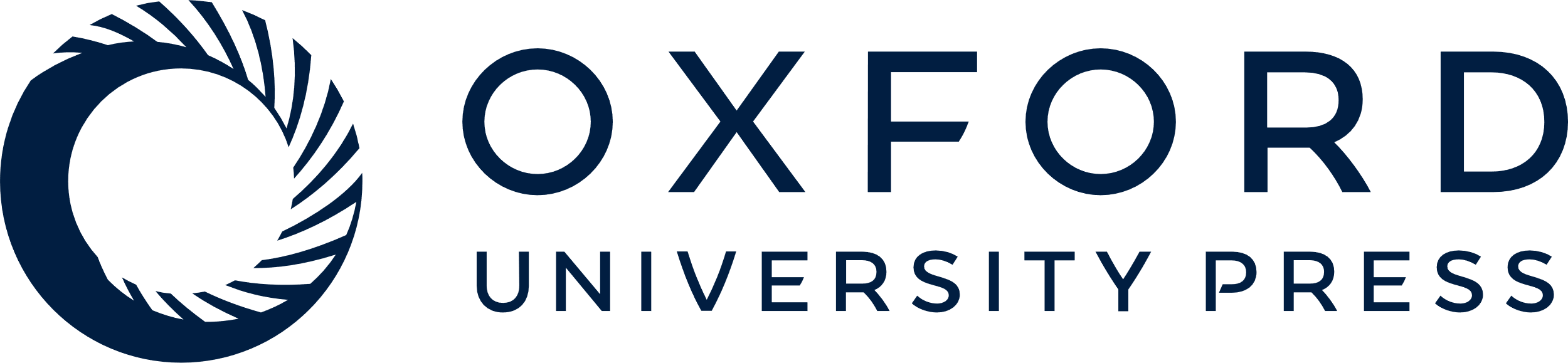 [Speaker Notes: Figure 1. Transgenic hsp22 and hsp70 reporters. (A), Construct maps. The vector region between the P element inverted repeats (P) is diagrammed at the top, and the hsp gene sequences are diagrammed below. Solid boxes (I) indicate the insulator elements. (B) Image capture assay. Representative images are presented for male flies of the hsp22-GFP and hsp70-GFP transgenic strains under normal aging conditions (young = 4-d old; old = 70-d old) and heat stress (3 d at 34°C) and oxidative stress conditions (4 d in oxygen stress), as indicated. For each fly, the GFP fluorescence image is presented to the left and an overlay of the GFP and visible images is presented to the right. The young fly pictures are from line hsp22-GFP(3)1/TM3 Sb e and hsp70-GFP(3)2/TM3 Sb e. All other pictures are from lines hsp22-GFP(3)1 MI1/TM3 Sb e and hsp70-GFP(3)2 MI4/TM3 Sb e.


Unless provided in the caption above, the following copyright applies to the content of this slide: © The Author 2009. Published by Oxford University Press on behalf of The Gerontological Society of America. All rights reserved. For permissions, please e-mail: journals.permissions@oxfordjournals.org.]